Global Seminar: Revelle in Santiago
Summer Session II, 2025
Bretton Rodriguez, Ph.D.
Outline
Introduction 
Chile 
Courses
Excursions
Bretton Rodriguez, Ph.D.
Bretton Rodriguez, Ph.D.
In Latin America
Taught English: Chile and Mexico (Oaxaca) 
Service Trips: Costa Rica 
Language Immersion Trips: Argentina and Ecuador
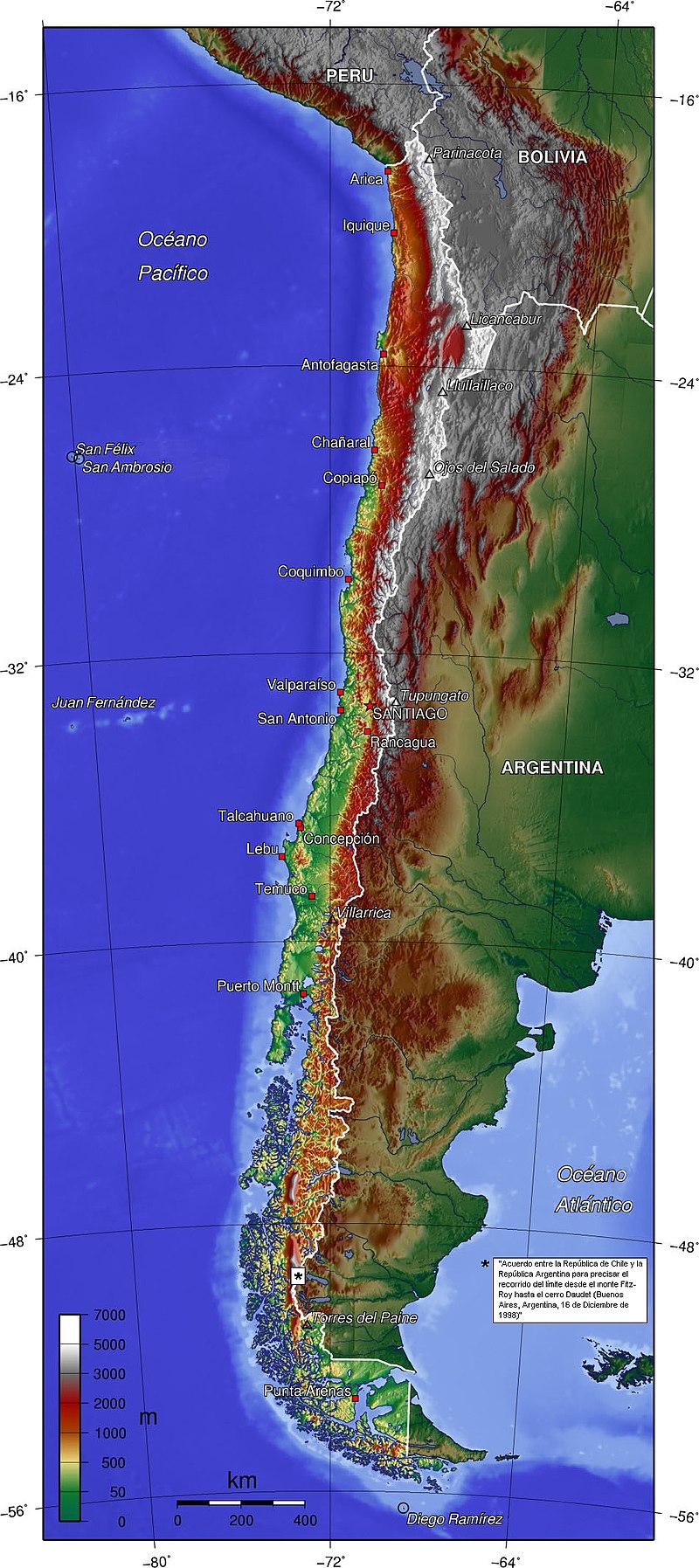 Chile
Population: 18.6 million
Language(s): Spanish (95%), English (10%), Indigenous languages (1%)  
Capital: Santiago 
More Info: CIA Factbook
Incredible Geodiversity
The Pacific Ocean
The Atacama Desert
The Andes Mountains
Patagonia
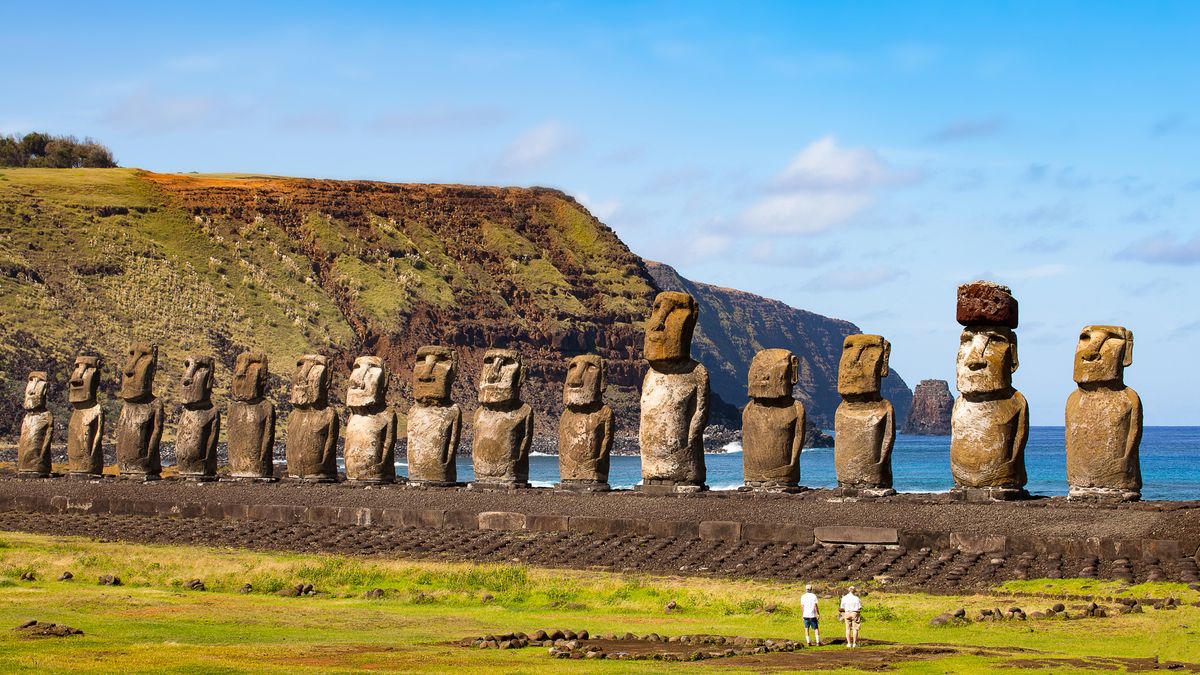 Easter Island
Santiago
Founded in 1541
Modern city of 7 million people (metropolitan area) 
World-class  universities and museums
Fantastic restaurants, music, and nightlife
Excellent infrastructure and transportation
Clean, safe, and friendly
Courses
HUM 3GS: Renaissance, Reformation, and Early Modern Europe
LTAM 110GS: Latin American Literature in Translation
Course Credit: 2 HUM courses (HUM 3 and either HUM 4 or  HUM 5)
HUM 3GS: Description
In HUM 3GS, we move from the classical and medieval worlds into the Early Modern Period. During this period, we see the impact of the shock encounter between the cultures and civilizations of Europe and those of the Americas along with the development of new ideas and traditions that become foundational in Western societies. Through the course, we will explore the impact of this encounter between Europe and America as well as the origins of many ideas and beliefs that still shape our world today.
HUM 3GS: Select Authors and Texts
Mexica Accounts of the Spanish Conquest
Niccolò Machiavelli 
Miguel de Cervantes 
William Shakespeare 
Sor Juana Inés de la Cruz
LATM 110GS: Description
In LTAM 110GS, we examine the development of Latin American Literature from the indigenous societies that pre-dated the arrival of European settlers up to the present day. In doing so, the course provides a broad exploration of the origins of Latin American literature, and it highlights some of the ways that colonization has impacted and shaped Latin American society and culture. Through this course, students will engage with some of the most influential Latin American texts and authors within a larger framework that puts those texts into context and conversation with one another.
LATM 110GS: Select Authors and Texts
The Popol Vuh 
Jorge Luis Borges 
Gabriela Mistral 
Pablo Neruda 
Isabelle Allende 
Gabriel García Márquez
Select Excursions
Chilean Museum of Pre-Columbian Art
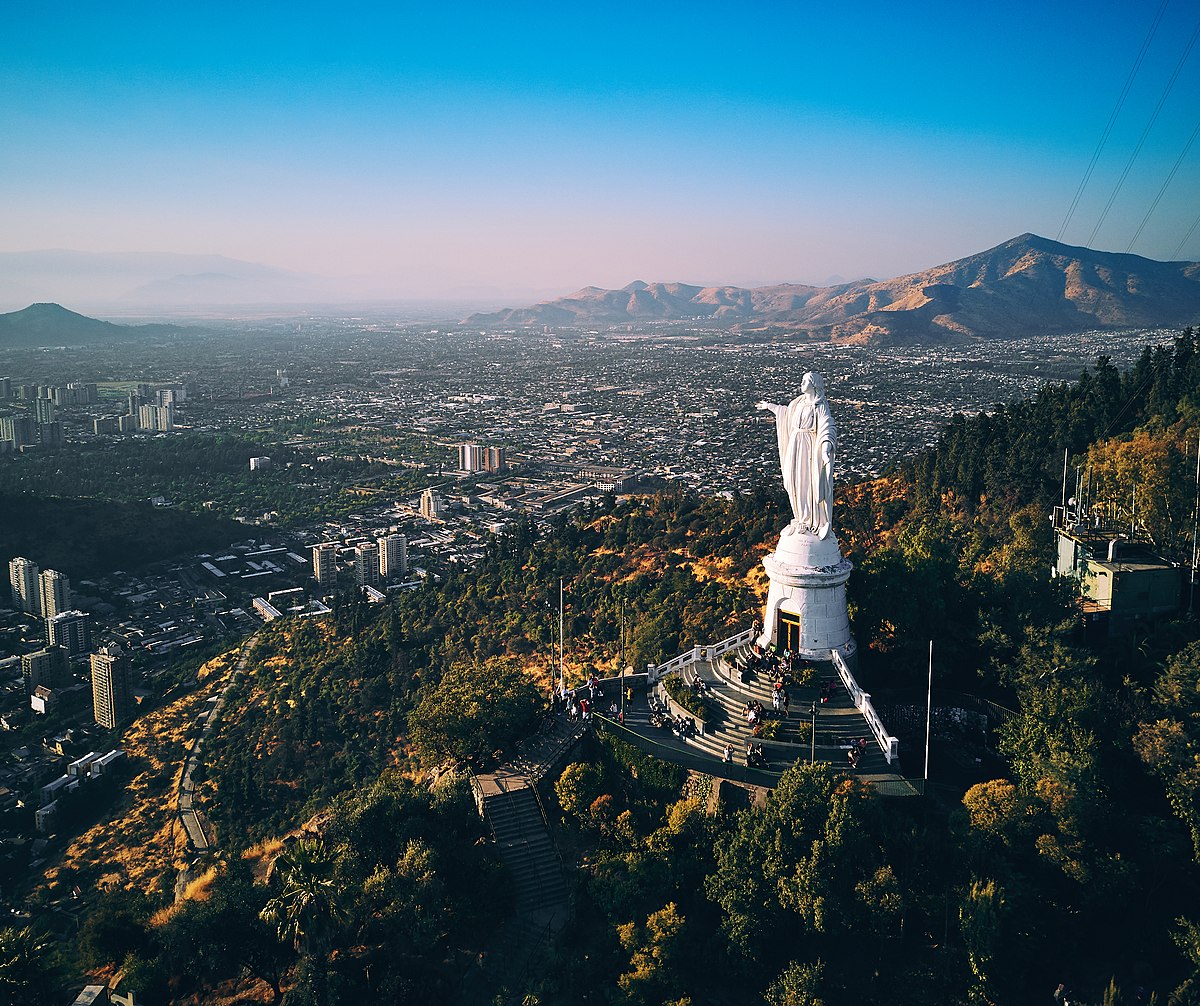 San Cristóbal Hill
The Church and Convent of San Francisco
La Sebastiana Museum
Valparaíso
Questions?